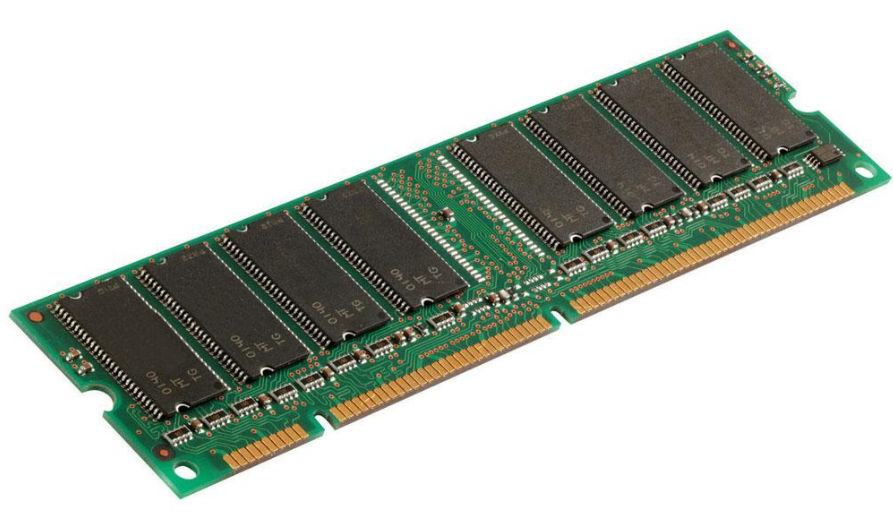 Today, DRAM is just a storage device
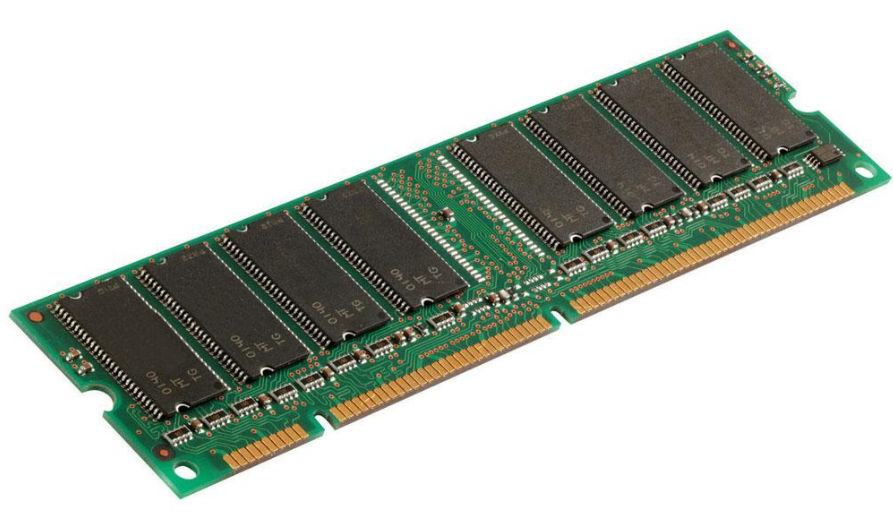 Today, DRAM is just a storage device
RowClone: Bulk Data Copy and Initialization Using DRAM
MICRO 2013
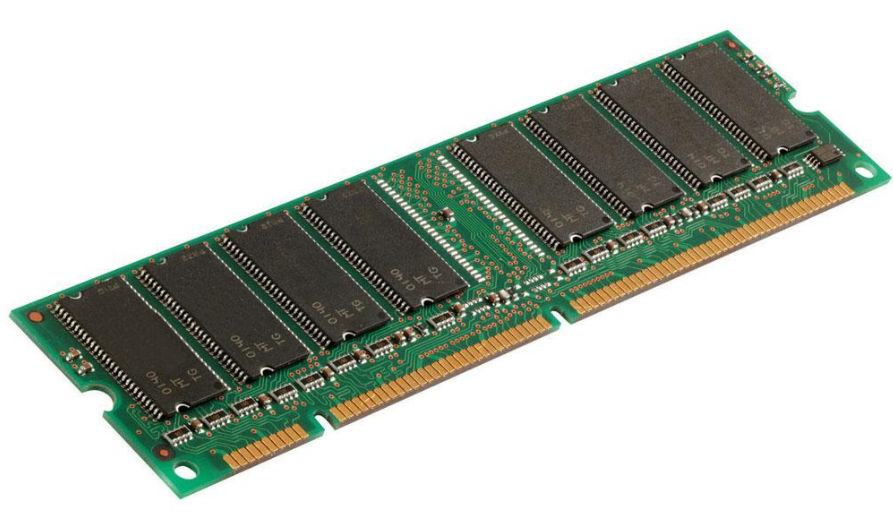 Today, DRAM is just a storage device
RowClone: Bulk Data Copy and Initialization Using DRAM
MICRO 2013
Gather-Scatter DRAM: Accelerating Strided Accesses Using DRAM
MICRO 2015
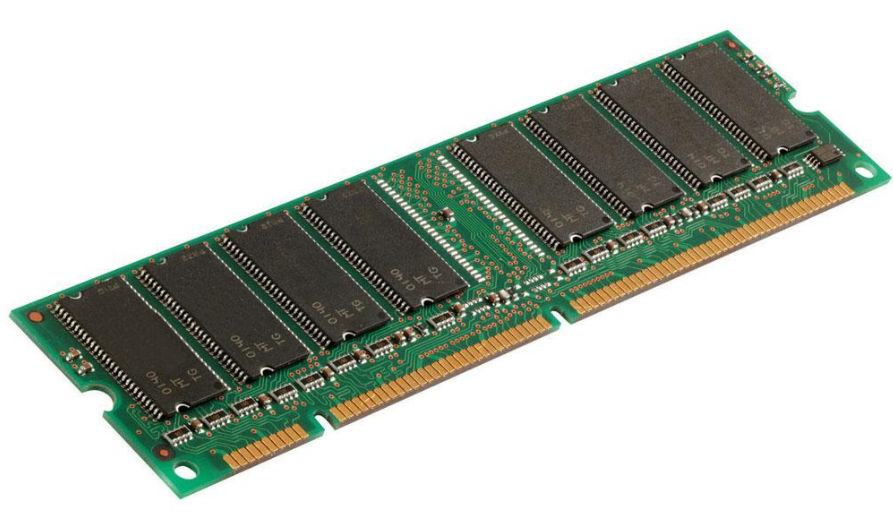 Today, DRAM is just a storage device
RowClone: Bulk Data Copy and Initialization Using DRAM
MICRO 2013
Gather-Scatter DRAM: Accelerating Strided Accesses Using DRAM
MICRO 2015
Ambit: Accelerating Bulk Bitwise Operations Using DRAM
MICRO 2017
Database indices
Search filters
Bulk Bitwise Operations
Database scans
Cryptography
...
Genome analysis
Database indices
Search filters
Bulk Bitwise Operations
Database scans
Cryptography
...
Genome analysis
Memory
Processor
Channel
Throughput of bulk bitwise operations limited 
by available memory bandwidth
Ambit
Perform bitwise operations completely inside DRAM chips
Bitwise AND/OR: Simultaneous activation of three rows
Bitwise NOT: Inverters already present in sense amplifiers
Ambit
Perform bitwise operations completely inside DRAM chips
Bitwise AND/OR: Simultaneous activation of three rows
Bitwise NOT: Inverters already present in sense amplifiers
32X
improvement in
raw throughput
35X
reduction in 
energy consumed
1% area cost over existing DRAM chips
Ambit
Perform bitwise operations completely inside DRAM chips
Bitwise AND/OR: Simultaneous activation of three rows
Bitwise NOT: Inverters already present in sense amplifiers
32X
improvement in
raw throughput
35X
reduction in 
energy consumed
1% area cost over existing DRAM chips
3X-7X
performance improvement 
in real-world applications
AmbitIn-Memory Accelerator for Bulk Bitwise Operations Using Commodity DRAM Technology
Vivek Seshadri, Donghyuk Lee, Thomas Mullins, Hasan Hassan, Amirali Boroumand,
 Jeremie Kim, Michael A. Kozuch, Onur Mutlu, Phillip B. Gibbons, Todd C. Mowry
Session 3A – Tuesday, 11 AM
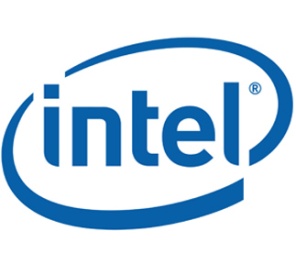 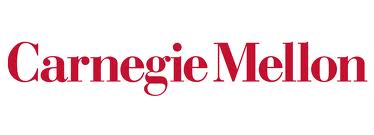 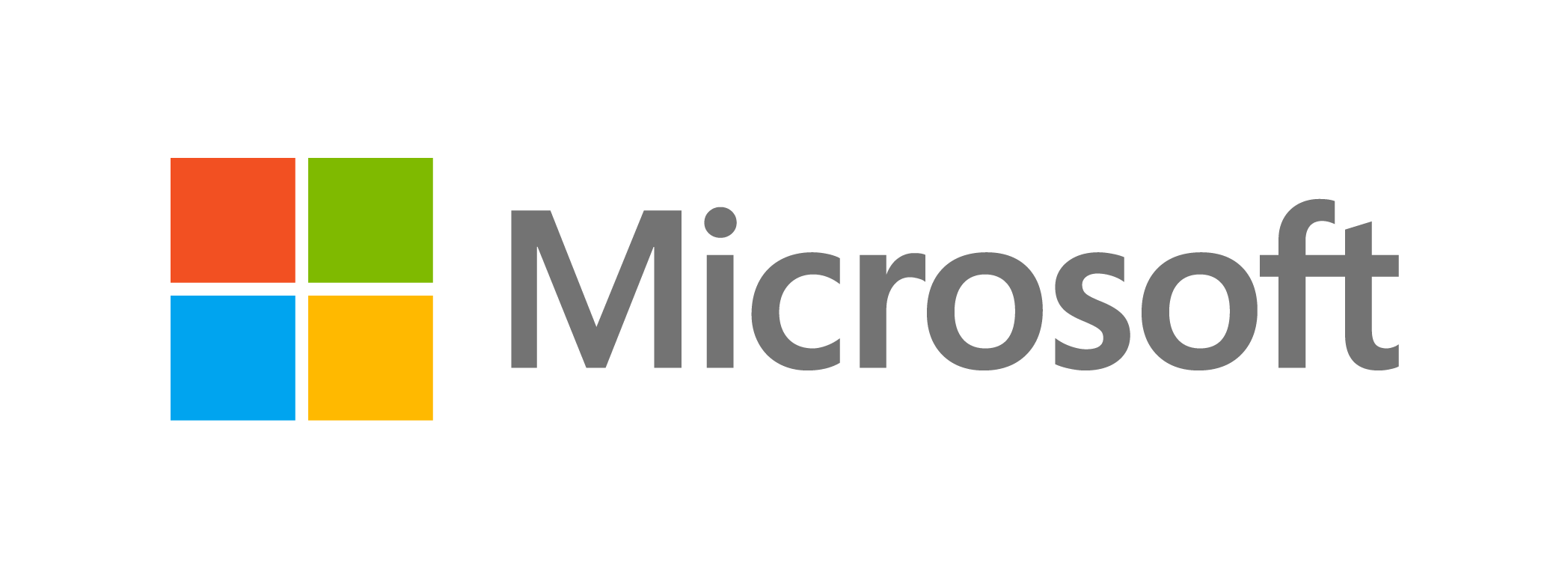 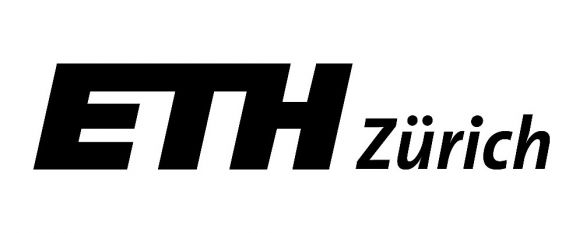 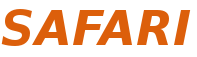